n=32
STUDENTING
catching up on notes (n=0)
NOW YOU TRY ONE
don’t keep up
      n=16
don’t
 n=3
yes
n=3
don’t use notes
        n=27
THE LESSON: TAKING NOTES
don’t keep up
      n=16
don’t
 n=3
yes
n=3
don’t use notes
        n=27
USE NOTES TO STUDY
THE LESSON: TAKING NOTES
tasks
hints and extensions 
how we give the problem
how we answer questions
how we level 
room organization
how groups are formed
student work space
how we give notes
assessment
…
THINGS I (WE) TRIED
FINDINGS
levelling
 assessment
 flow
answering questions
 oral instructions
 defronting the room
good tasks
 vertical non-permanent surfaces
 visibly random groups
FINDINGS – BIGGEST IMPACT
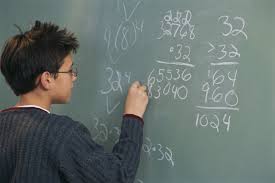 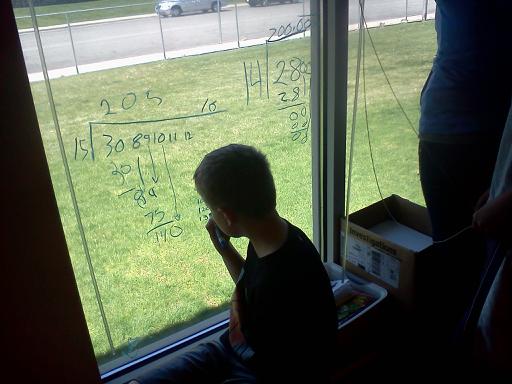 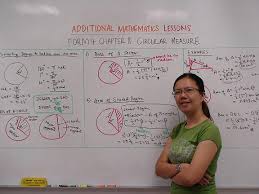 VERTICAL NON-PERMANENT SURFACES
PROXIES FOR ENGAGEMENT
time to task 
time to first mathematical notation 
amount of discussion
eagerness to start
participation 
persistence
knowledge mobility
non-linearity of work
0 - 3
EFFECT ON STUDENTS
EFFECT ON STUDENTS
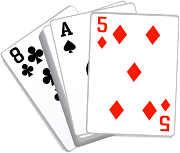 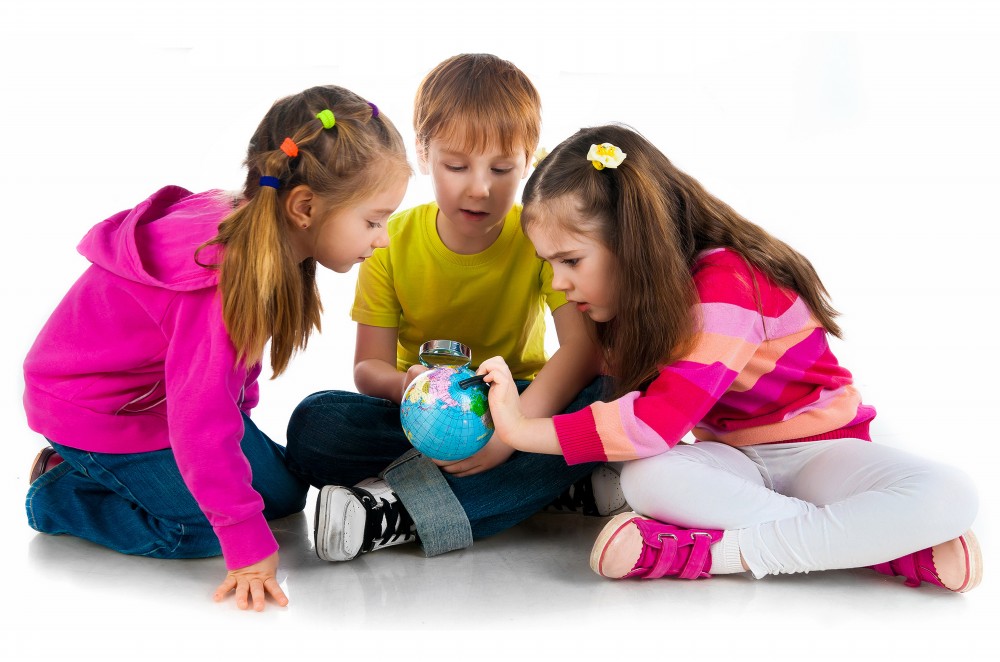 VISIBLY RANDOM GROUPS
students become agreeable to work in any group they are placed in
there is an elimination of social barriers within the classroom
mobility of knowledge between students increases
reliance on the teacher for answers decreases
reliance on co-constructed intra- and inter-group answers increases
engagement in classroom tasks increase
students become more enthusiastic about mathematics class
EFFECT ON STUDENTS
levelling
 assessment
 flow
answering questions
 oral instructions
 defronting the room
good tasks
 vertical non-permanent surfaces
 visibly random groups
WHAT NEXT?
THANK YOU!

liljedahl@sfu.ca   
www.peterliljedahl.com/presentations
    #VNPS
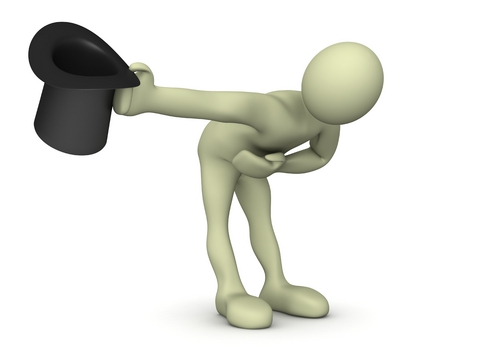 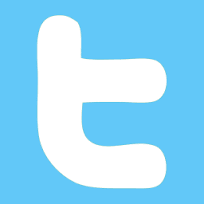 `